Fostering Innovation to 
Build a Smart City Culture
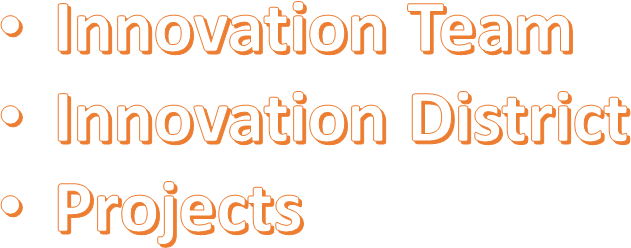 WELCOME TOLAS VEGAS
Innovation Team
Cross-departmental:
IT; Public Works; Planning; Communications; Econ. Dev.
Team Leader
Organic (Bottom up - not top down)
Philosophy – Innovation is everyone's job, not just one person
May need Officer due to levels of activity requiring coordination
Need a next level strategy: Working off Smart City Application
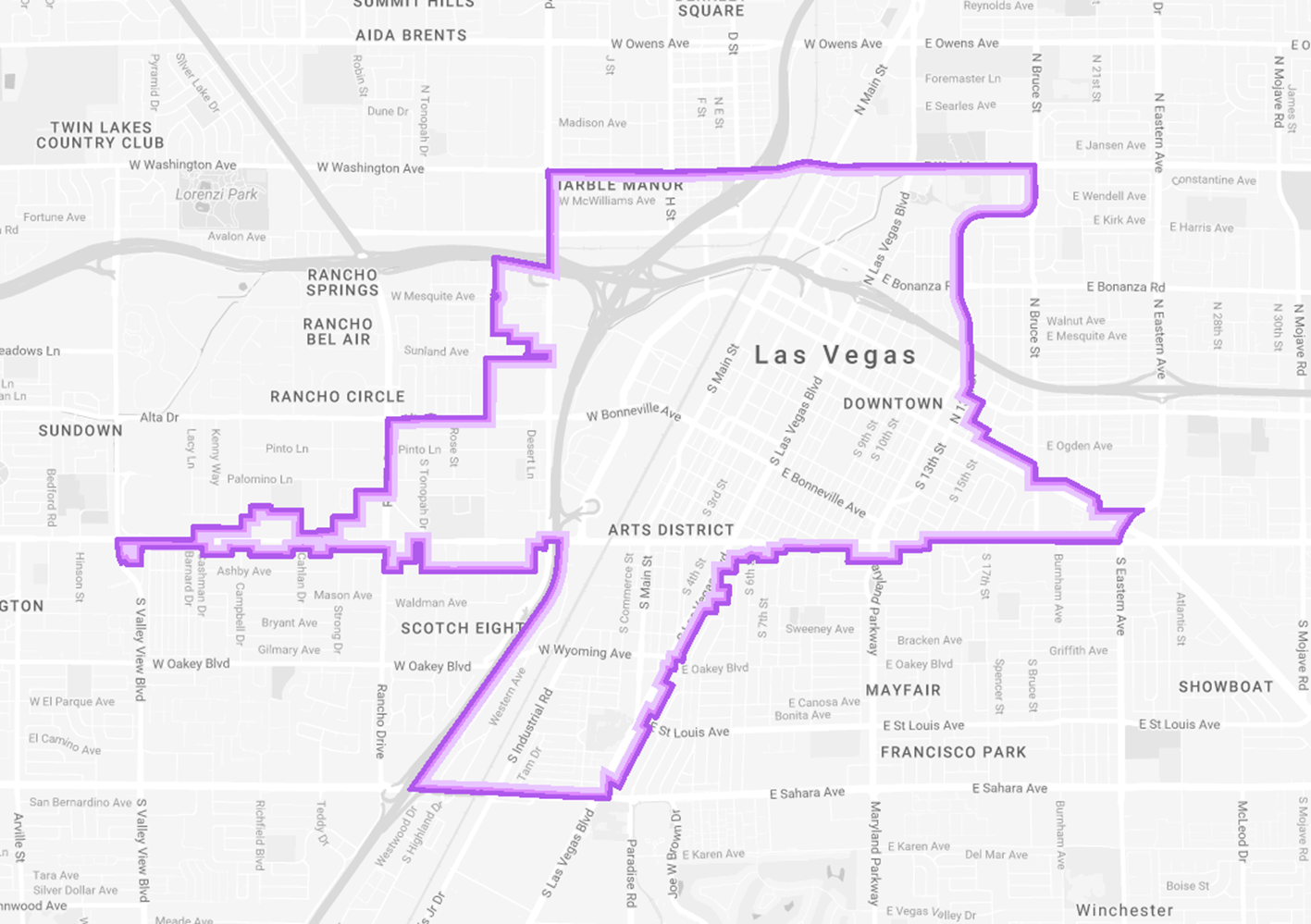 Innovation District
Downtown Las Vegas
Focus on traditional 
    city infrastructure 
    looking forward
www.innovate.vegas.com
Select Projects – App Development
City LV Mobile – IPhone and Android ($30k)
Amazon Echo – Alexa (Staff time)
Apple TV Channel ($50k)
Single User ID 
   (GoVegas Ecosystem)
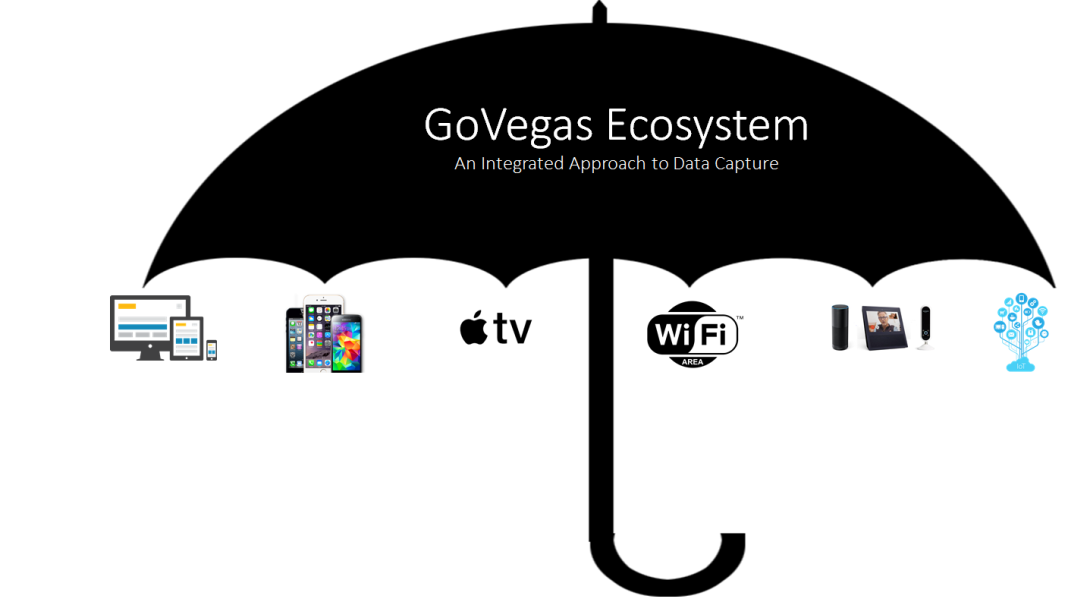 Select Projects - Infrastructure
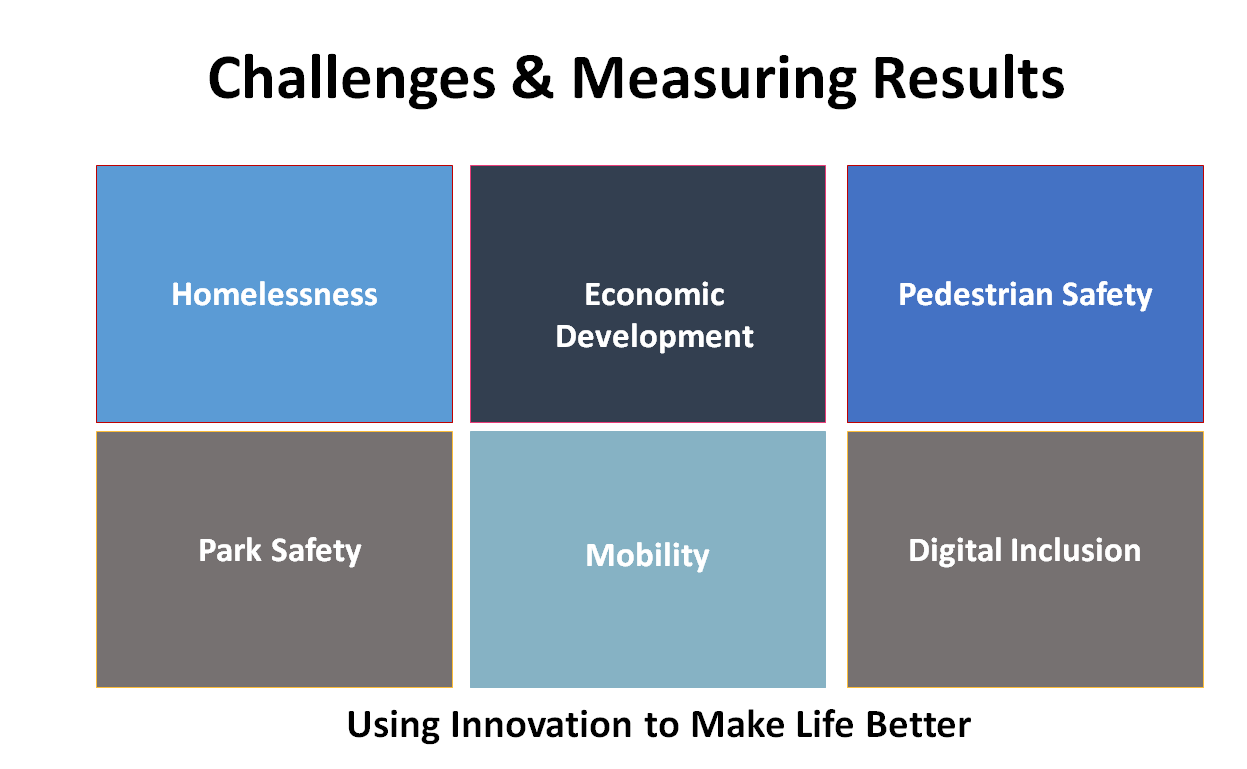 WIFI in parks and downtown 
Air quality monitoring  ($2,000 per sensor, per year)
Smart street infrastructure – Motionloft 
   ($2,500 per sensor, per year)
Appendix